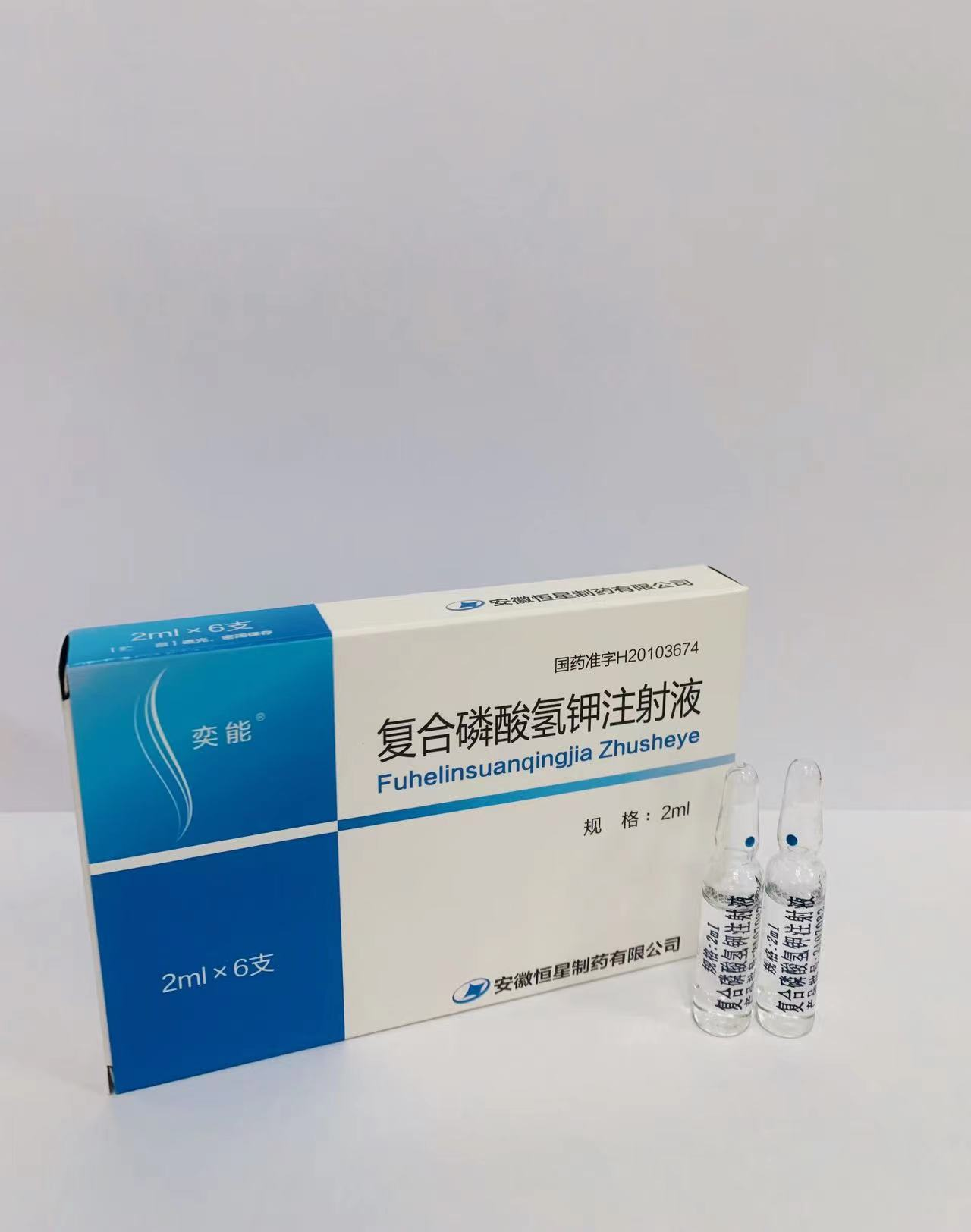 复合磷酸氢钾注射液
（药品通用名）
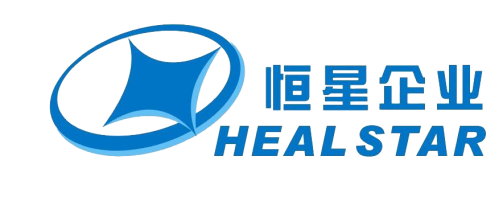 安徽恒星制药有限公司
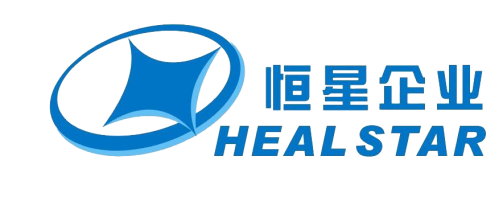 通用名：复合磷酸氢钾注射液
注册规格：2ml
中国大陆首次上市时间：1998年
目前大陆地区同通用名药品的上市情况：共10家
全球首个上市国家/地区及上市时间：美国，1983年
是否为OTC药品：否
参照药品建议：甘油磷酸钠注射液
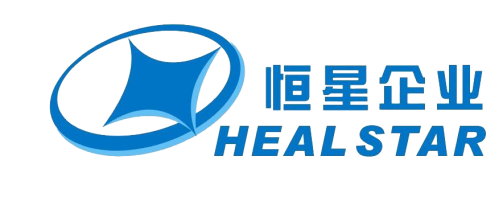 主要用于完全胃肠外营养疗法中作为磷的补充剂，如中等以上手术或其他创伤需禁食5天以上的病人的磷的补充剂。本品亦可用于某些疾病所致的低磷血症。
低磷血症在人群中的发病率尚无确切报道，我国部分医院对住院患者血磷水平进行统计，低磷血症患者约占总住院患者的6.5%，而在重症监护室中低磷血症的发病率可高达40.95%。成人正常血清磷浓度：0.81-1.45mmol/L。当血清磷浓度小于等于0.8mmol/L时，称为低磷血症，一般无症状。血清磷小于0.3-0.5mmol/L时为重度低磷血症，使红细胞内2，3-DPG减少，影响氧与血红蛋白解离，导致脑缺氧，引起眩晕、肌无力、横纹肌溶解、昏睡、昏迷、抽搐、麻木等，严重甚至死亡。
对长期不能进食的病人，根据病情、检测结果由医生决定用量。将本品稀释200倍以上，供静脉点滴输注。一般在完全胃肠外营养疗法中，每1000大卡热量加入本品2.5毫升（相当于〔PO4〕3- 8毫摩尔），并控制滴注速度。
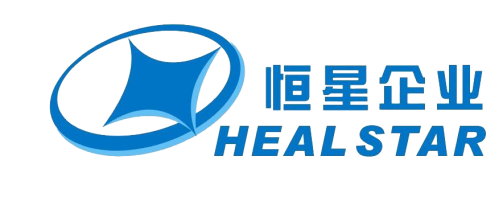 磷存在于人体所有细胞中，几乎参与所有生理上的化学反应。磷参与糖代谢中的糖磷酸化，构成膜成份中的磷脂质，是组成细胞内RNA、DNA及许多辅酶的重要成份之一，同时还参与能量的贮藏转换、输送及体液缓冲机能的调节。本品含有的磷酸盐形式与从食物中获取形式相同，膳食磷酸盐的生物利用度仅为70%。根据计算，使用前稀释200倍以上，磷和钾的浓度均符合人体使用需求。
     本品与含钙注射液配伍时易析出沉淀，不宜应用。使用时请严格按照说明书进行，如过量使用本品可出现高磷血症、低钙血症、肌肉颤搐、痉挛、胃肠道不适等，出现中毒症状，应立即停药。
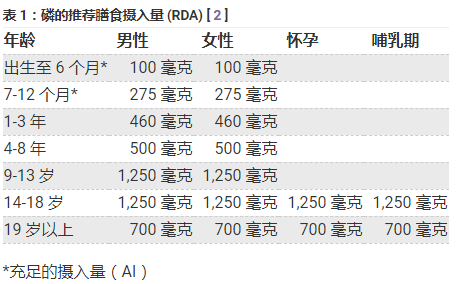 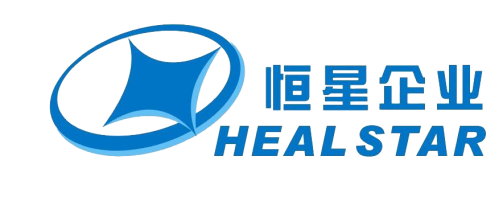 数据来源：卡尔沃 MS，Moshfegh AJ，塔克 KL。评估食物供应中磷对健康的影响：问题和考虑。Adv Nutr 2014；5:104-13；医学研究所、食品和营养委员会。钙、磷、镁、维生素 D 和氟化物的膳食参考摄入量。华盛顿特区：国家科学院出版社；1997 年
健康成人每日约需900mg磷。人体内磷总含量约400～800g，约有85％存在于骨骼内，6％存在于肌肉组织内，9％存在于其他组织内。
增加磷酸盐水平的治疗包括：
 1.治疗任何导致低磷酸盐水平的潜在疾病：可能包括停止使用结合磷酸盐的抗酸剂或利尿剂；纠正低镁水平（低镁血症）；
2.口服磷酸盐替代品：可以在含有磷酸钠或磷酸钾的片剂中以高达约 1 g 的剂量每天 3 次口服给药
3.静脉注射磷酸盐 ：当血磷水平低于 1 mg/dL（低于 0.32 mmol/L）或症状严重时给予
部分数据来源:
https://www.emedicinehealth.com/how_to_increase_phosphate_levels_hypophosphatemia/article_em.htm
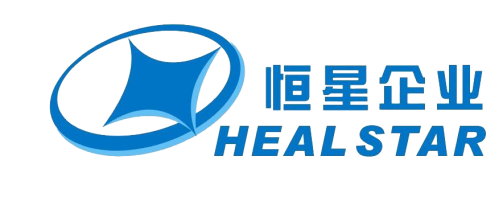 钾磷同补，高效平衡。复合磷酸氢钾是临床上最常用的静脉营养药——能量极化液组成之一,用于改良极化液(10%葡萄糖溶液1000 ml+ 胰岛素20U +复合磷酸氢钾 3ml)，替代氯化钾，保证恰当的钾离子量，缓解心脏传导系统的抑制，改善心律失常，同时，充足的磷能促进葡萄糖的充分利用，参与能量生成、贮藏和转换，增强心肌的收缩能力，缓解心力衰竭。替代常用补钾药用量巨大。
      在补钾的同时补磷可以促进高能磷酸键的形成，提高能量利用，改善细胞的能量供应，为K+-Na+-ATP泵提供能量动力，加速K+内流，促进细胞内外钾离子的平衡建立。
      更接近体液生理平衡的补钾方式，更快达到胞内外钾分布的补钾方式，更经济的补磷及能量补充方案。
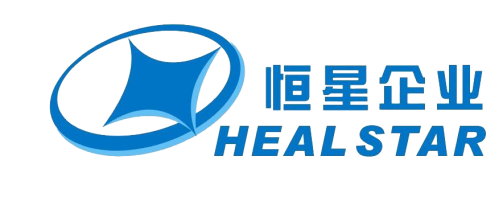 低磷血年发病患者总数约350万人。
本品种弥补了药品目录内同时可以补磷补钾的短板。
复合磷酸氢钾是临床上最常用的静脉营养药——能量极化液组成之一，能量极化液由能量合剂、维生素、补钾药组成。复合磷酸氢钾每支含钾量为0.35g（以原子量计算），与临床常用补钾药氯化钾（10ml:1g含钾0.52g）含量接近，高于门冬氨酸钾镁钾含量（10ml含钾0.106—0.122g），且复合磷酸氢钾中钾离子以磷酸盐形式存在，更接近人体血液环境，吸收更快、更好，而其所含磷为6mmol，量适中，既可用于低磷的预防和治疗，同时又不会造成磷含量高引起的低钙血症等副作用。替代常用补钾药用量巨大。在临床管理难度中补钾补磷的适应症广（各种大中型术后、创伤、烧伤、心脑血管疾病、肝病、腹泻、肿瘤等），使用率高等。磷6 mmol，吸收快，刺激小
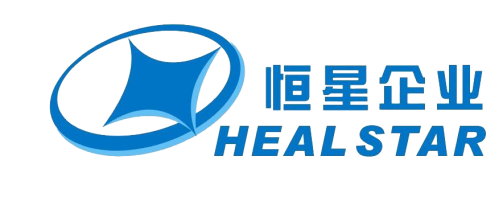 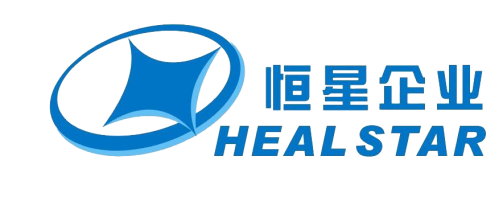 安徽恒星制药有限公司
Anhui HealStar Pharmaceutical Co. , Ltd.
感谢观看！